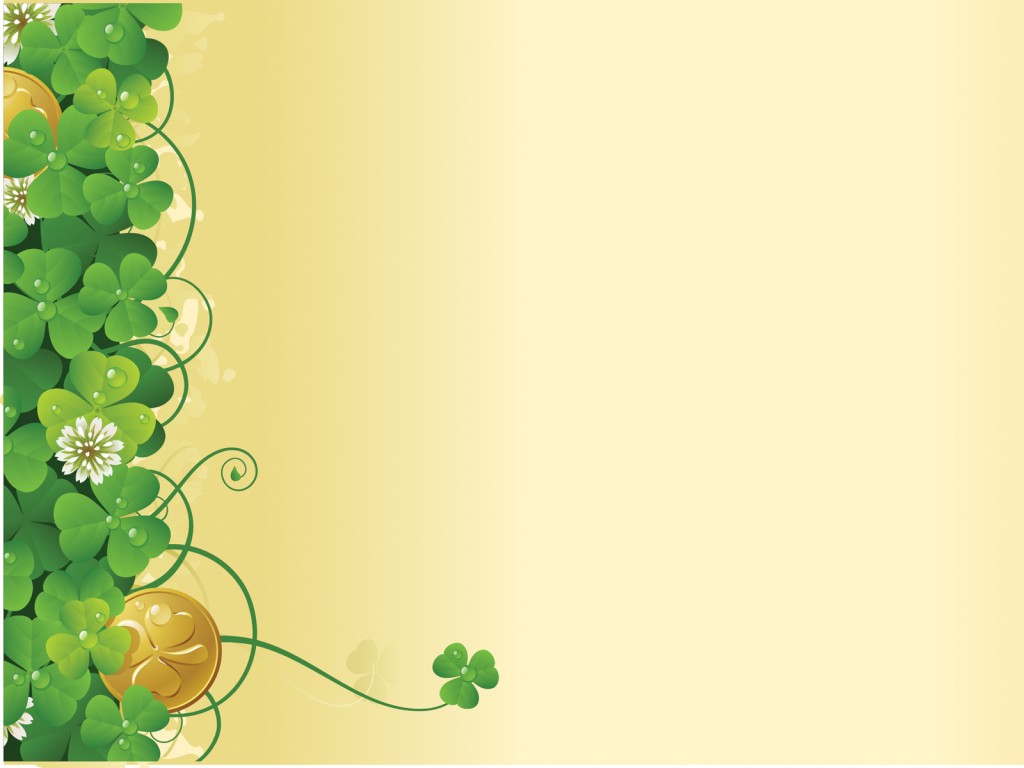 Làm quen với toán                             Đề tài: Ôn khối cầu, khối trụ, khối vuông, khối chữ nhật                                   Lứa tuổi: Mẫu giáo lớn                                    Số lượng: 20 trẻ
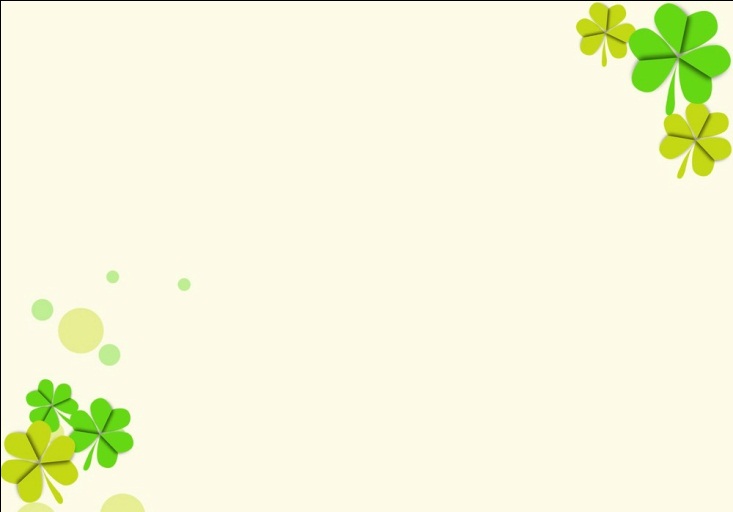 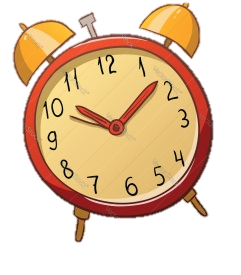 Câu 1: Trong các khối sau, khối nào là khối vuông?
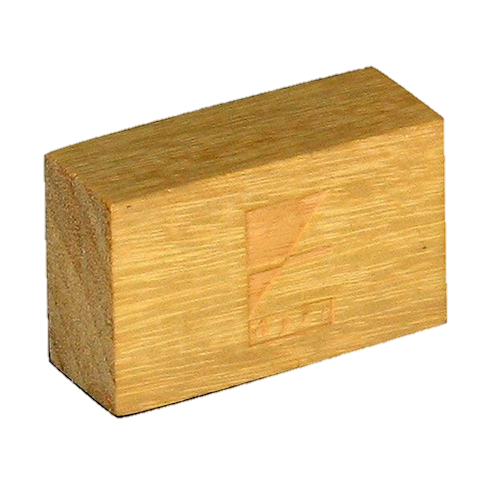 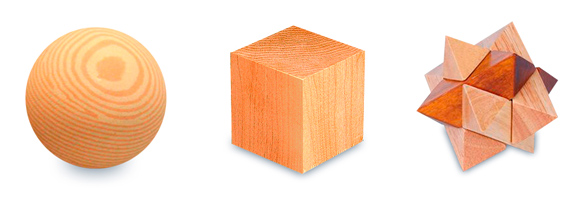 3.
2.
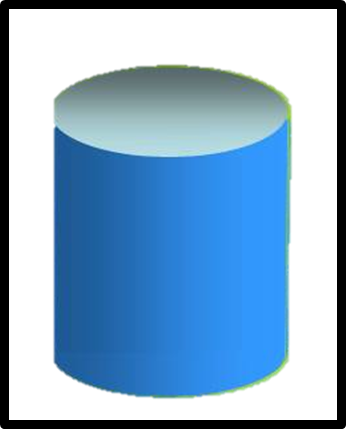 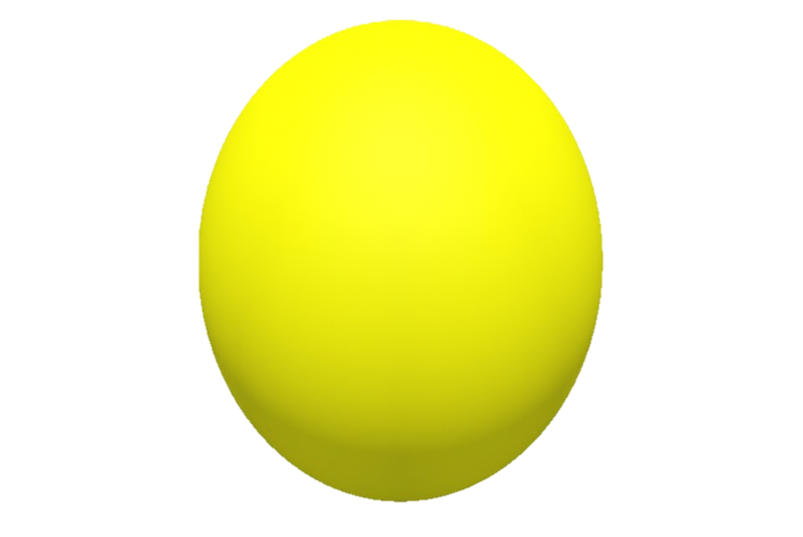 4.
1.
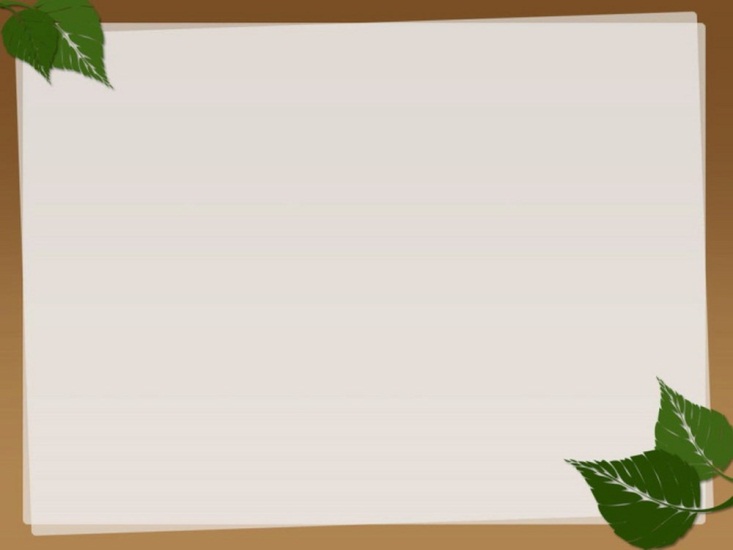 Câu 2: Khối gì có dạng tròn, có đường bao cong tròn và lăn được nhiều phía?
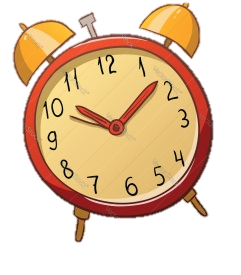 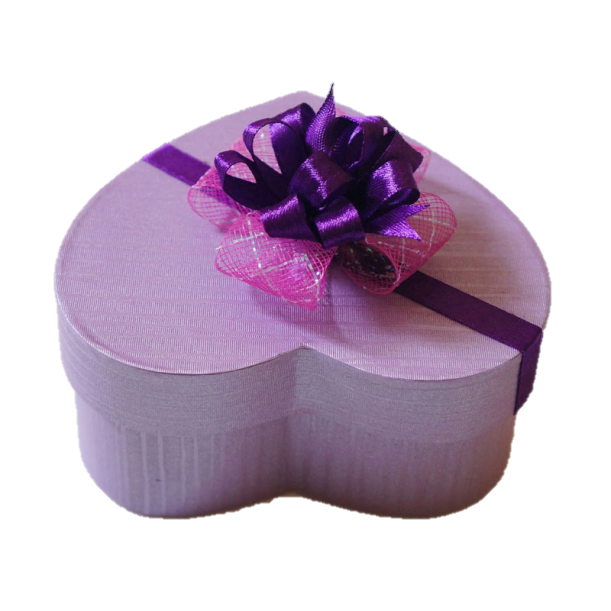 1.
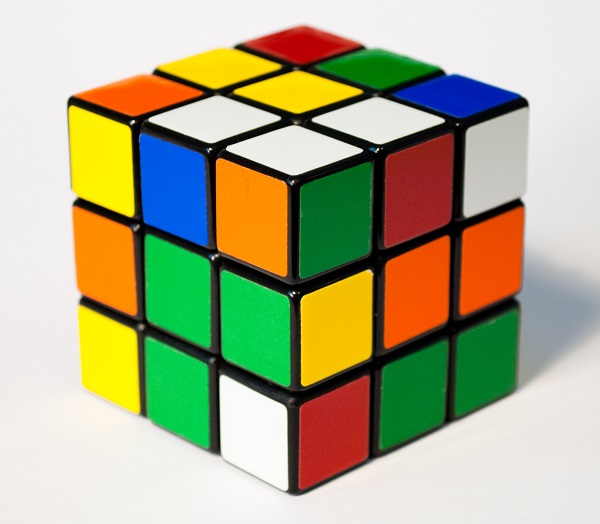 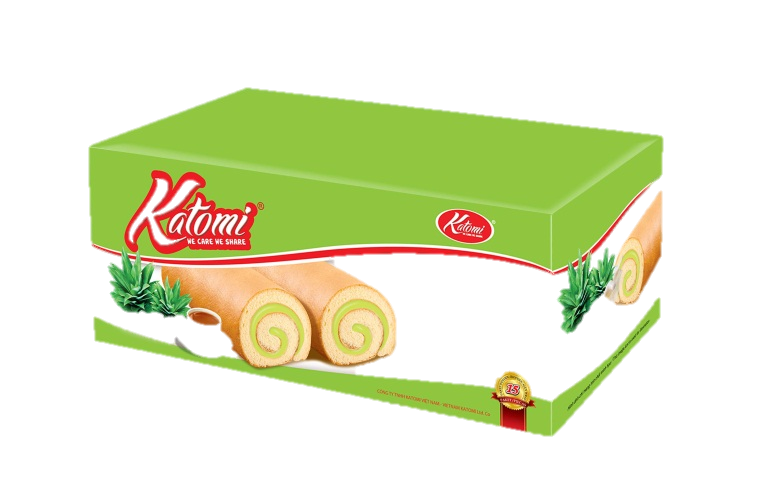 2.
3.
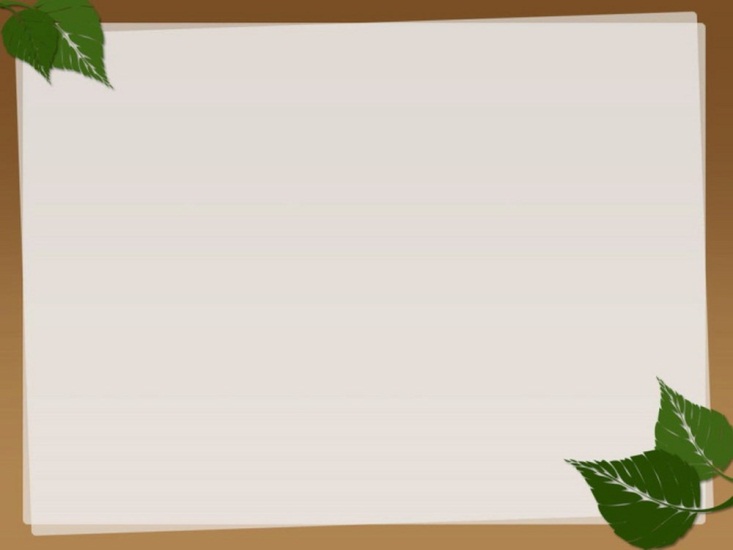 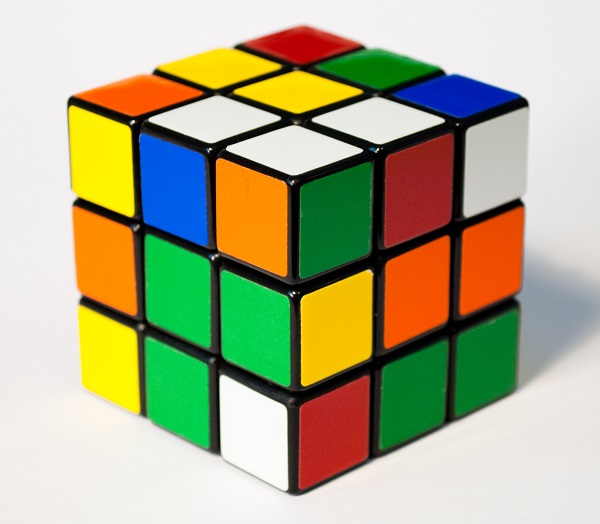 3.
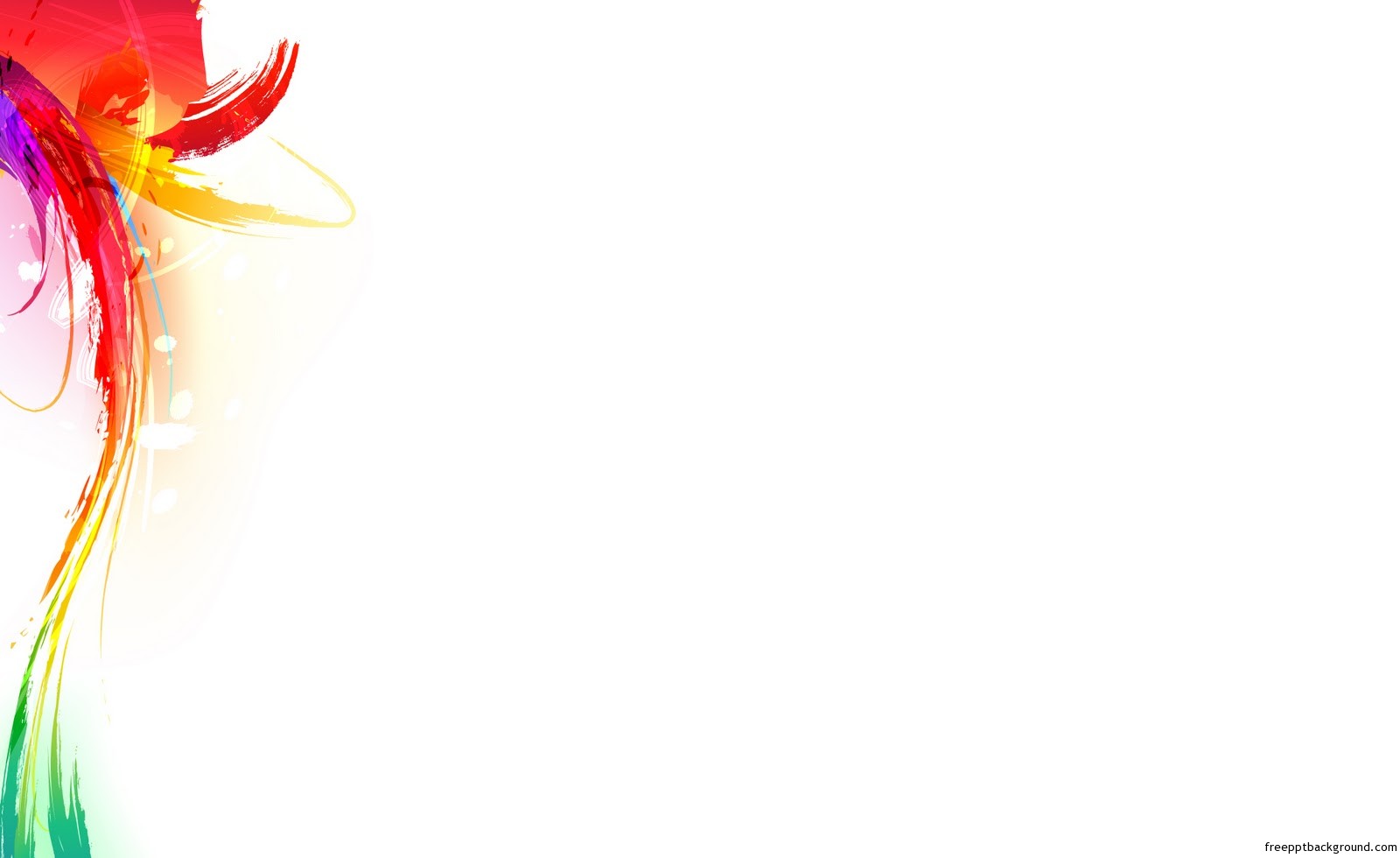 Câu 3: Khối gì có 6 mặt các mặt đều là hình chữ nhật
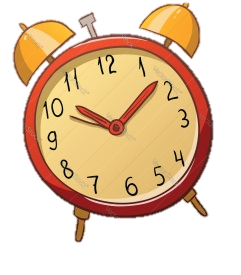 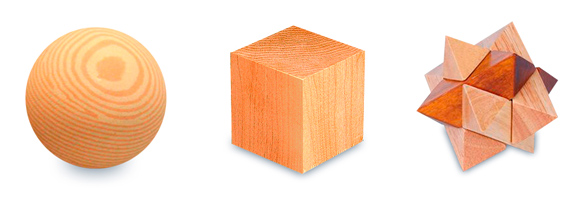 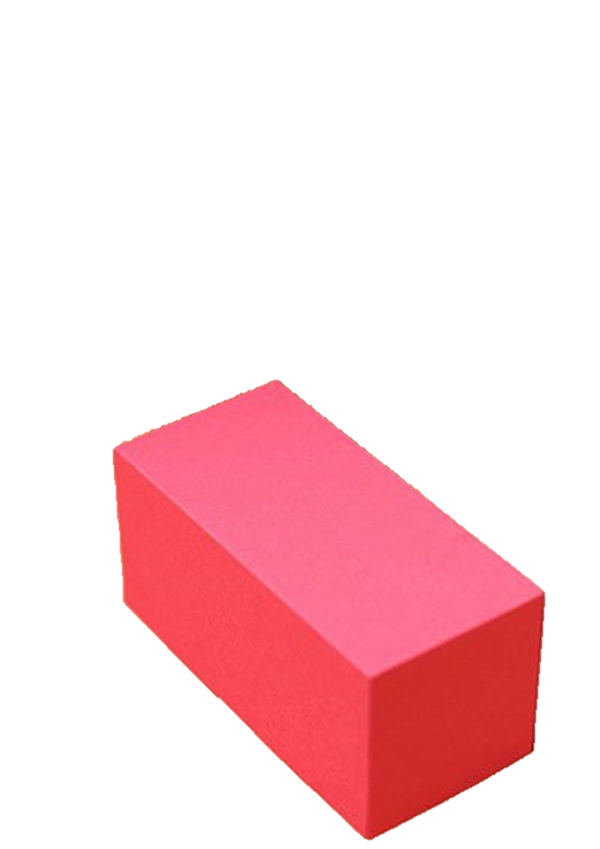 1.
2.
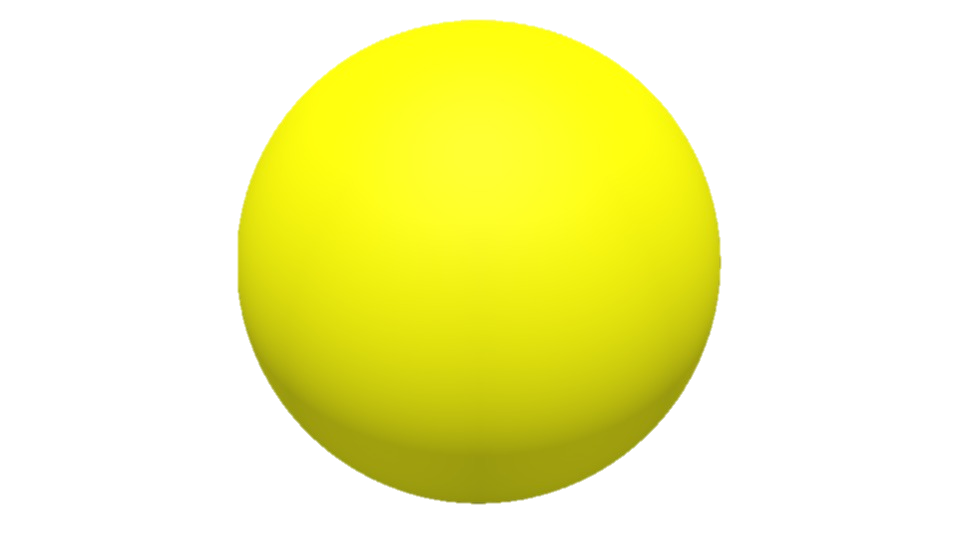 3.
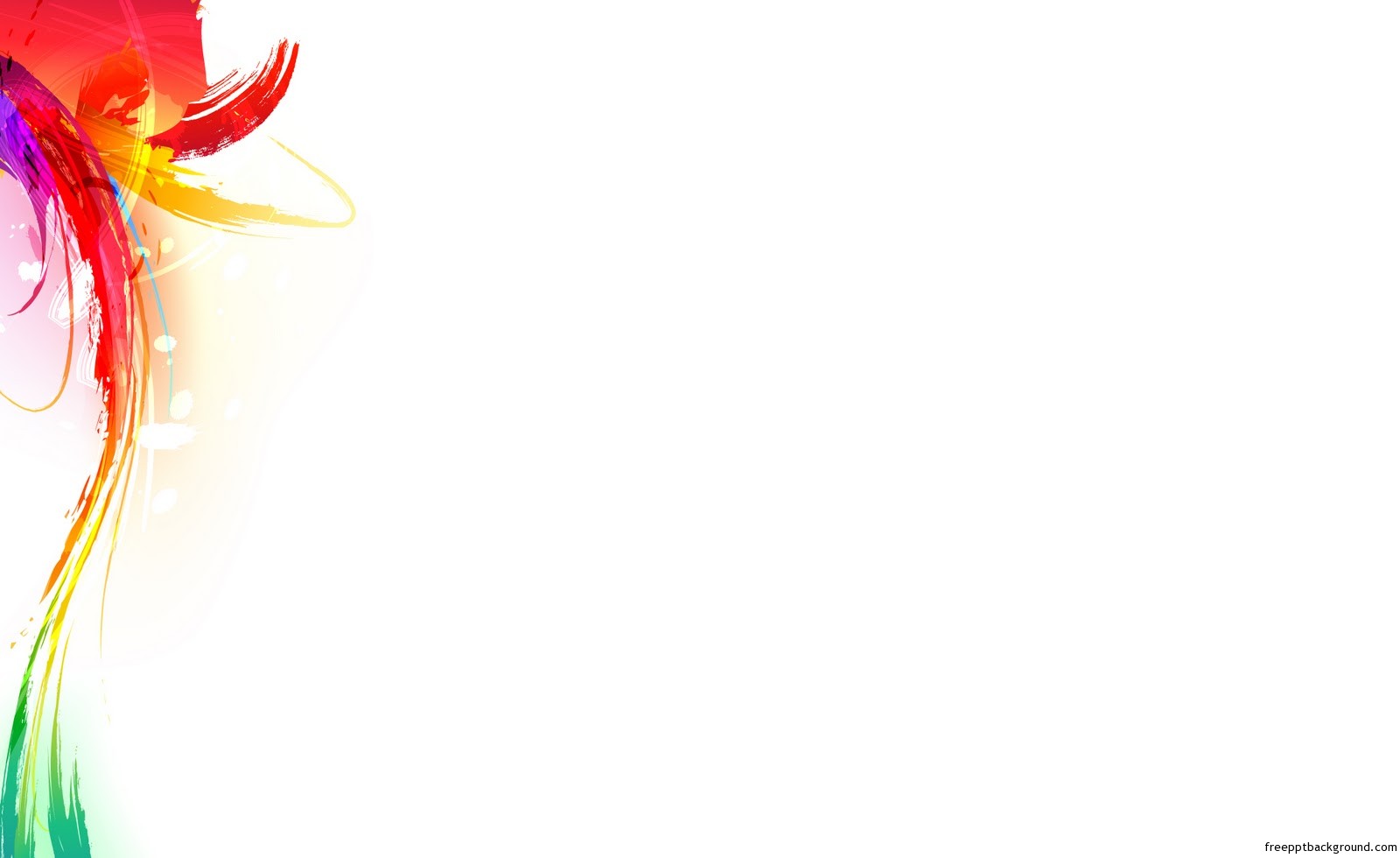 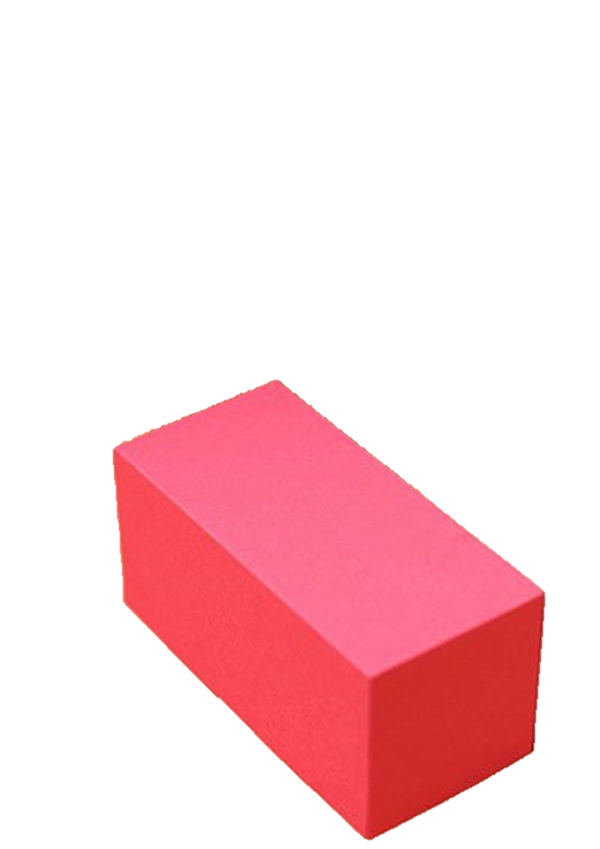 2.
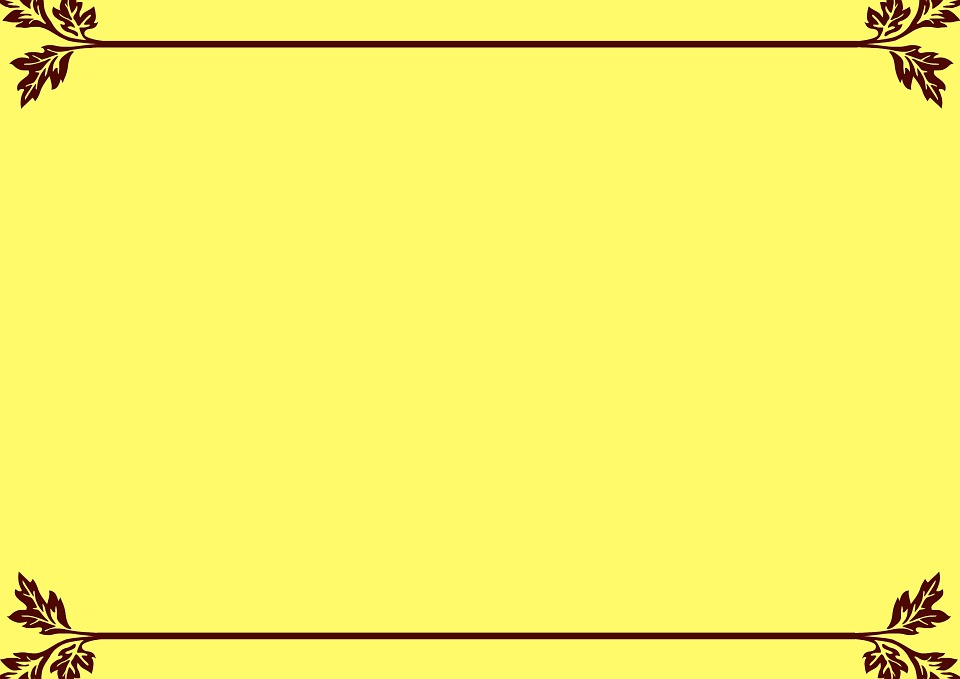 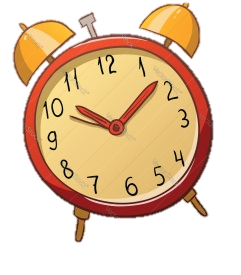 Câu 4: Bé hãy tìm đồ vật có hình dạng giống khối chữ nhật
2.
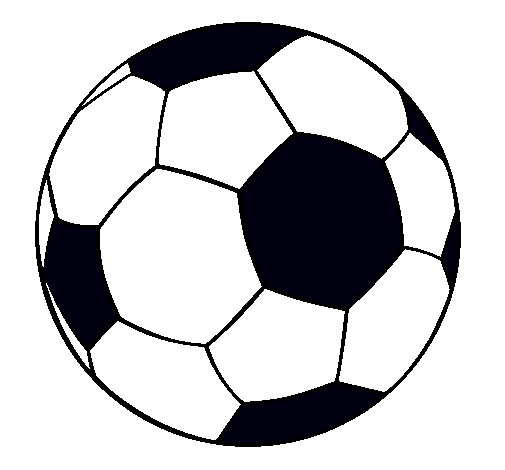 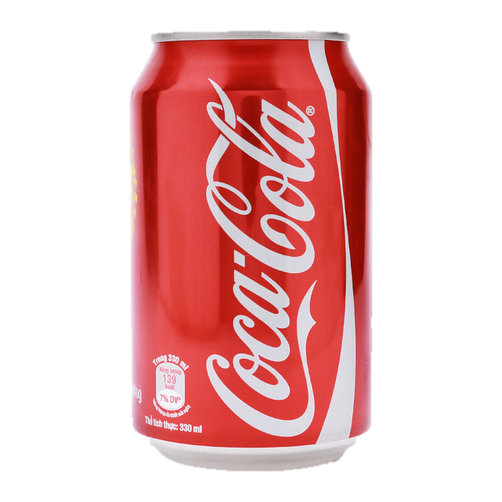 1.
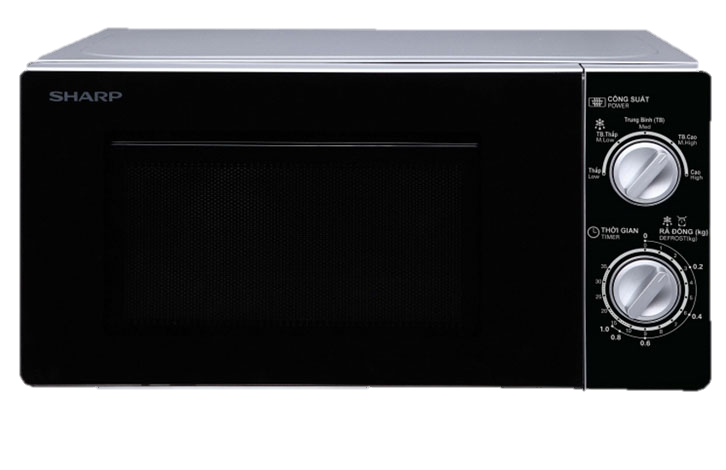 3.
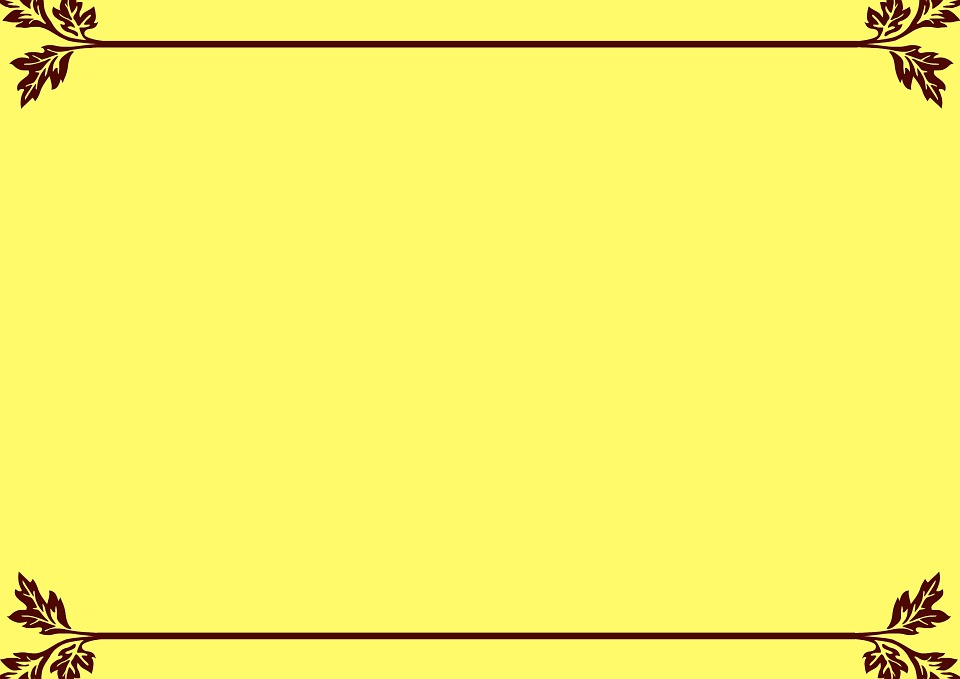 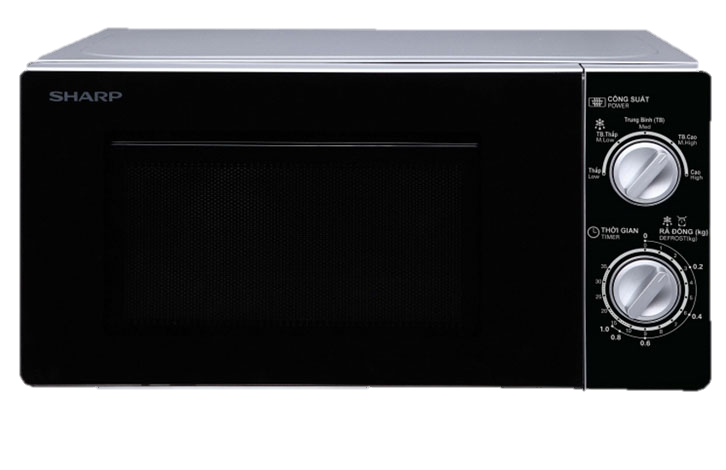 3.
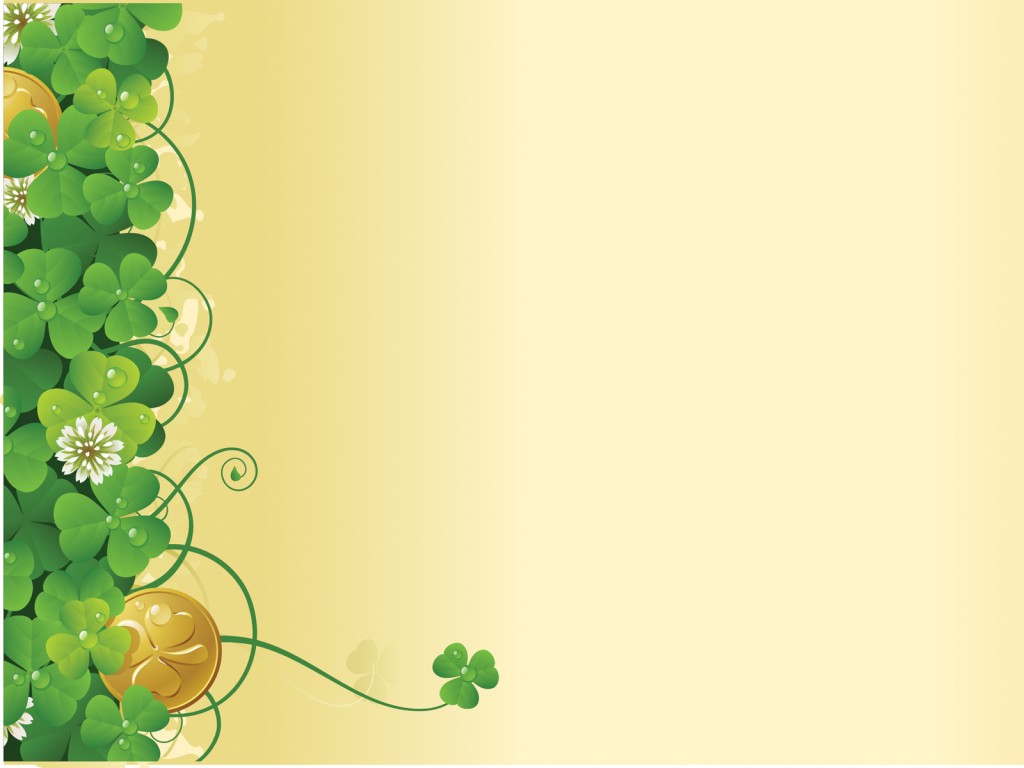